EASY ENGLISHGRADE 8
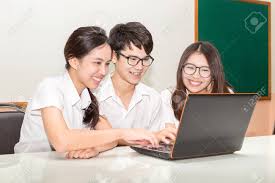 ZONAL EDUCATION OFFICE –EMBILIPITIYA
PREPARED BY-Ms. D.A.N. LAKMALI
R/ EMB/ MULENDIYAWALA M.V.
UNIT -02WINGED FRIENDS
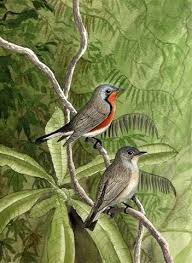 Activity -2.5,2.6,2.7
Competency Level -6.3 Uses modals meaningfully.
Let’s learn modals.
You should brush your teeth twice a day.
You have to be above 18 to apply for a driving license.
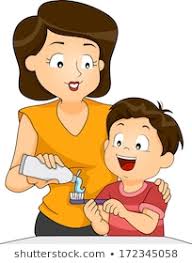 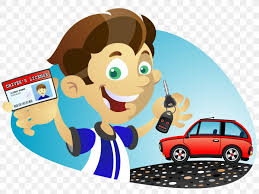 You are not well. so, you must stay at home & rest.
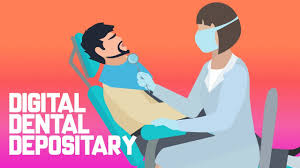 Must and  have to are both used for obligation.
However,
If you want to say that someone is required to do something regularly, as it is their job, 
You use have to you can not use must.
Eg :- 
Sandali has to do all the housework while her sister studies for an exam.
We have to face an exam at the end of the year.

Should is used to give an advice.

Must is stronger than should.
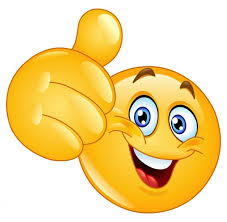 Write the most suitable form.
You ……should………. eat less sweets.
 I……………… write the report at the end of every month.
You …………….wear a helmet to protect your head when you ride your bike.
You ………….. cross  the road at the zebra crossing.
You …………… do more exercise.
We ……………. obey our parents.
Negative form
Must not ( mustn’t) -Express prohibition
Ex:-  Students must not drink alcohol.
 
Should not ( shouldn’t)- To advice not to do something usually because it is bad or wrong.
Ex:-  You shouldn’t throw your litter on to the street.
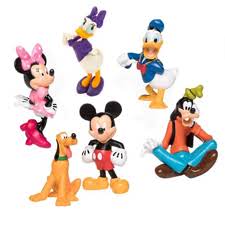 Let’s write some sentences.
Method :-
Subject + modal + infinitive verb + rest
Students should listen to their teachers.
subject
Modal
verb
rest
Study the following table and form sentences.
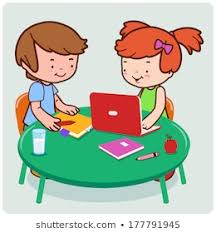 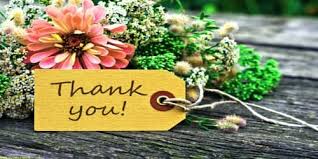